Instrumentenleer, reiniging en desinfectie
Afbeeldingen
bij 
Hoofdstuk 3 ‘Landbouwhuisdiereninstrumentarium’
Klinisch onderzoek
Exploratiehandschoenen
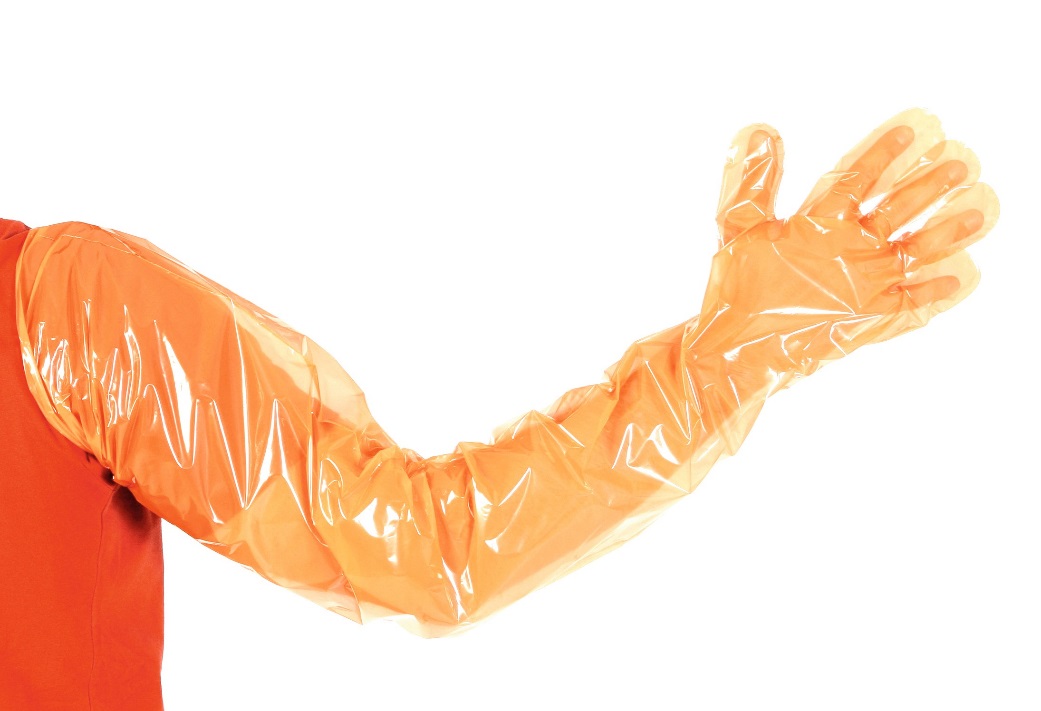 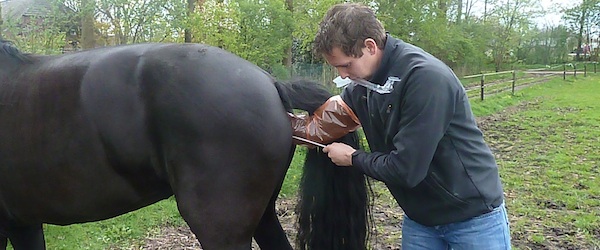 Klinisch onderzoek
Glijmiddel
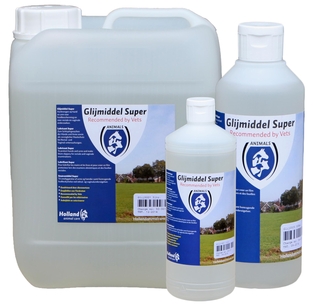 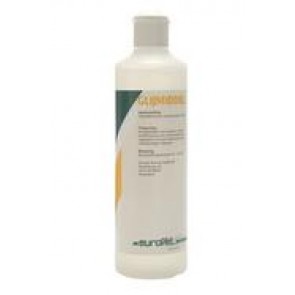 Klinisch onderzoek
Echograaf
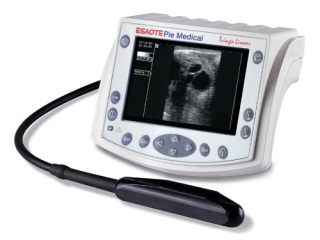 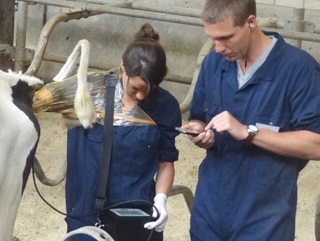 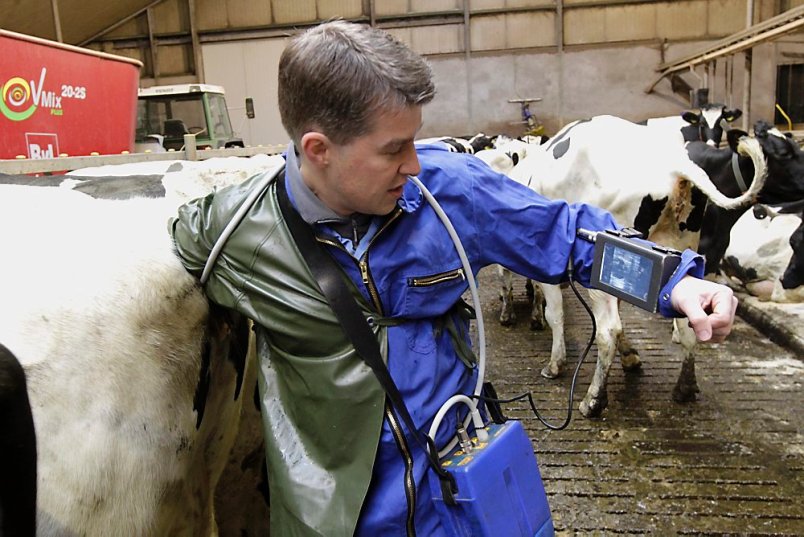 Klinisch onderzoek
Drachtigheidstester
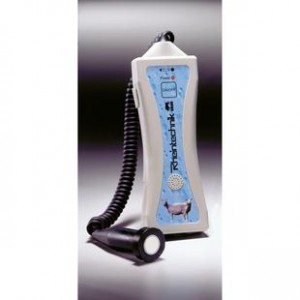 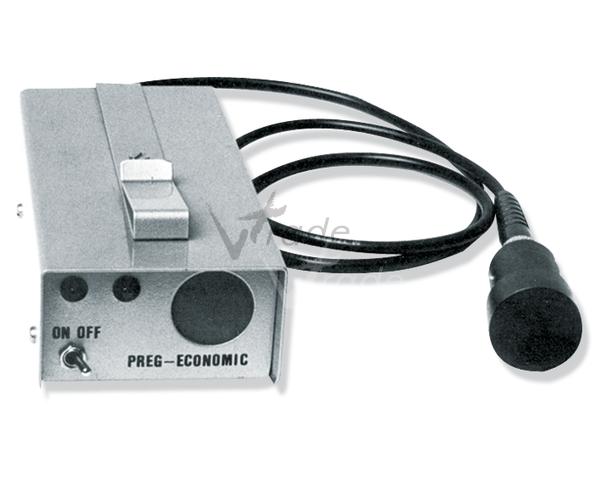 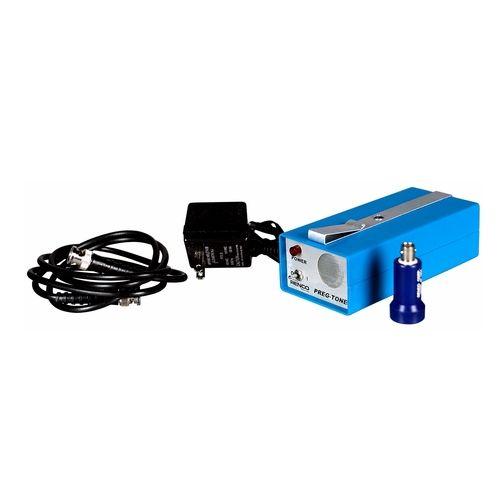 Klinisch onderzoek
Speculum
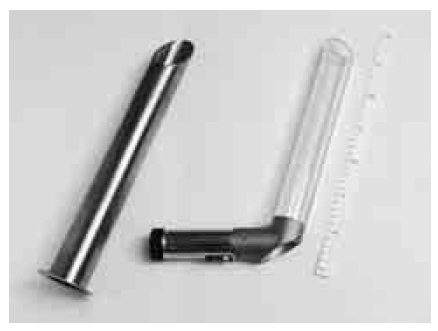 Klinisch onderzoek
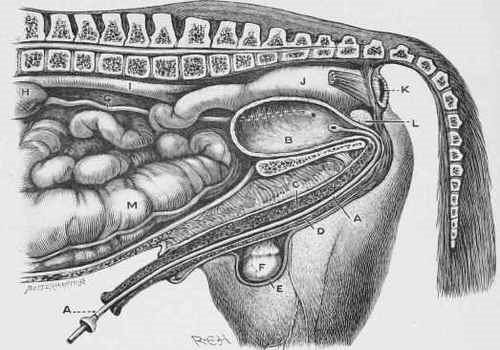 Katheter






Metaal (koe)                                      Kunststof (paard)
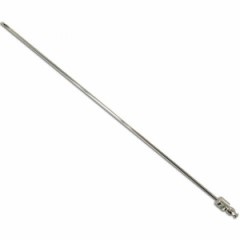 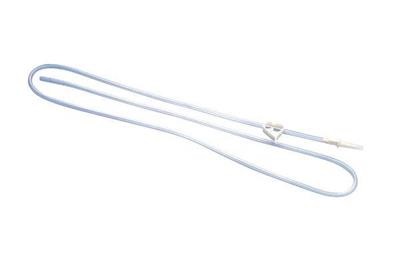 Klinisch onderzoek
Aderlaatstuwketting
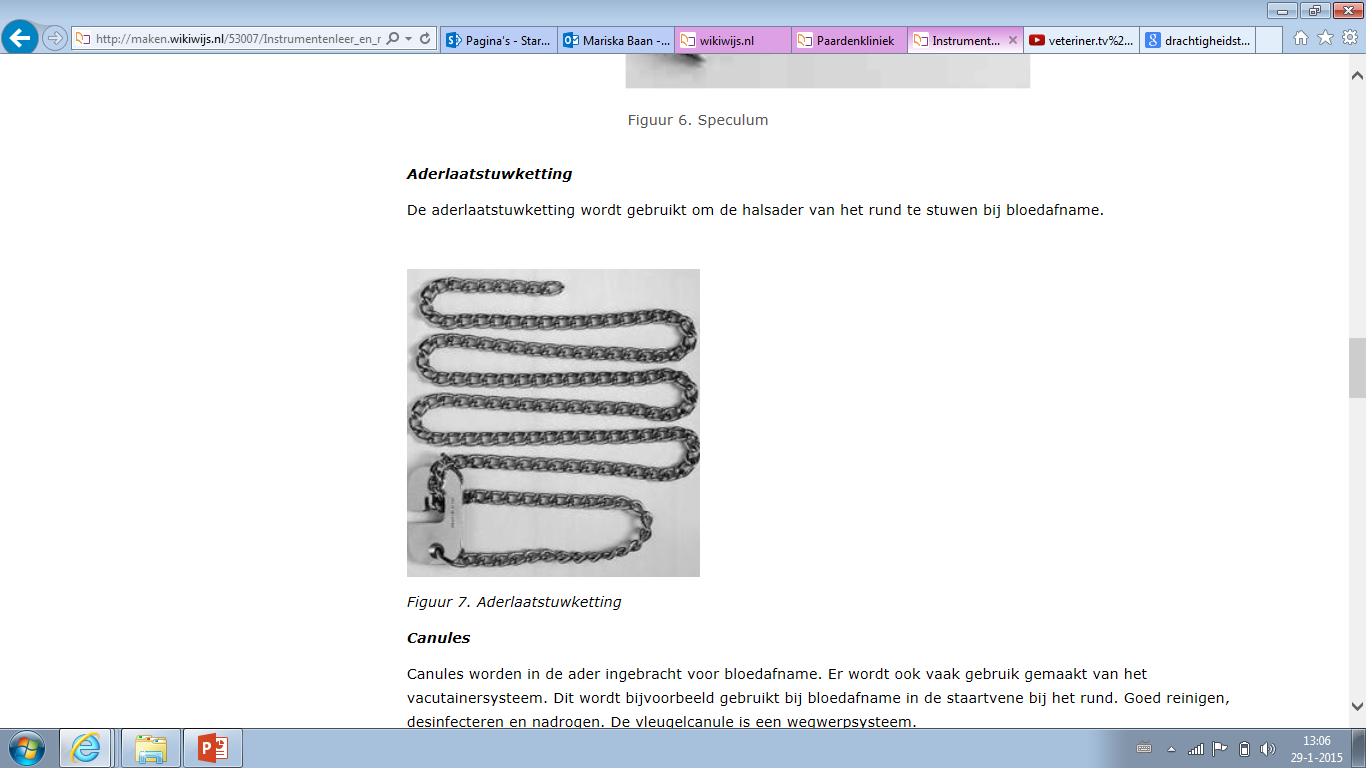 Klinisch onderzoek
Canules                                                               Vacutainersysteem:
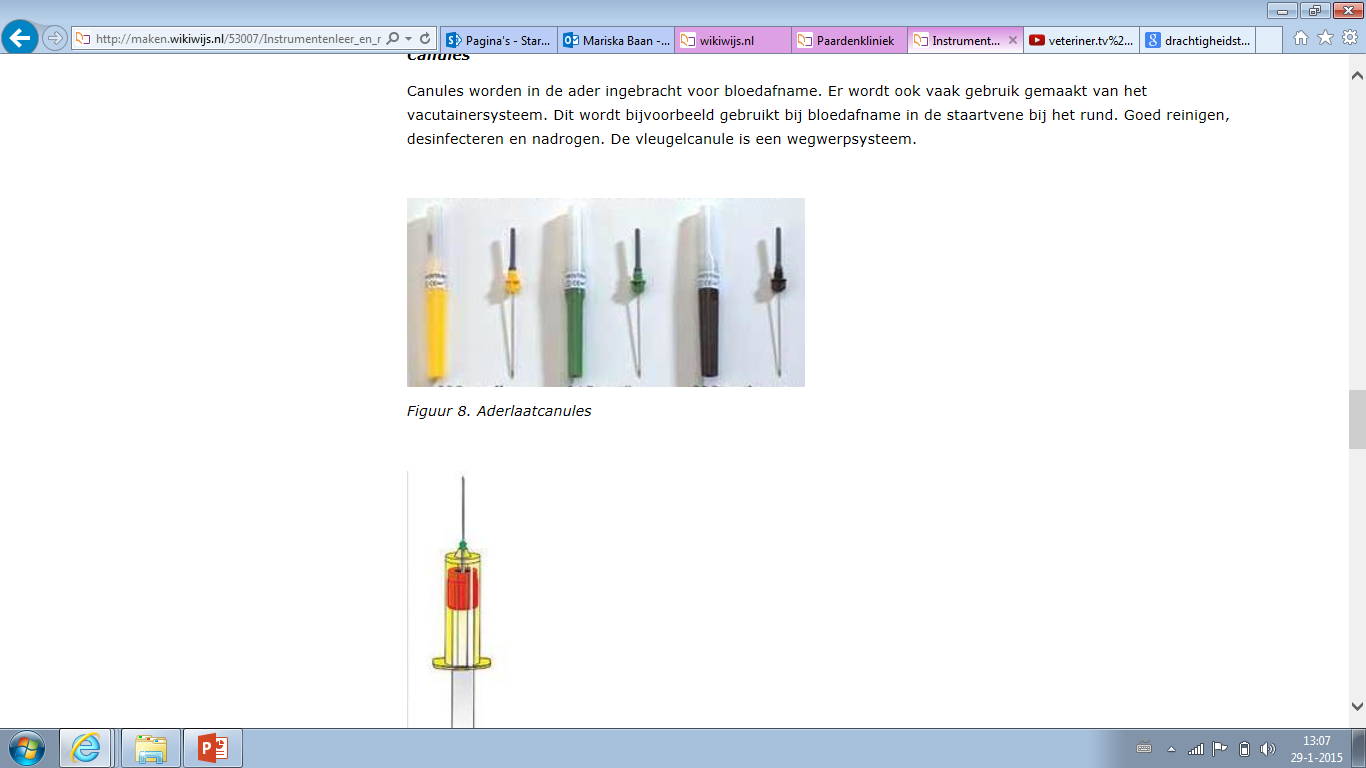 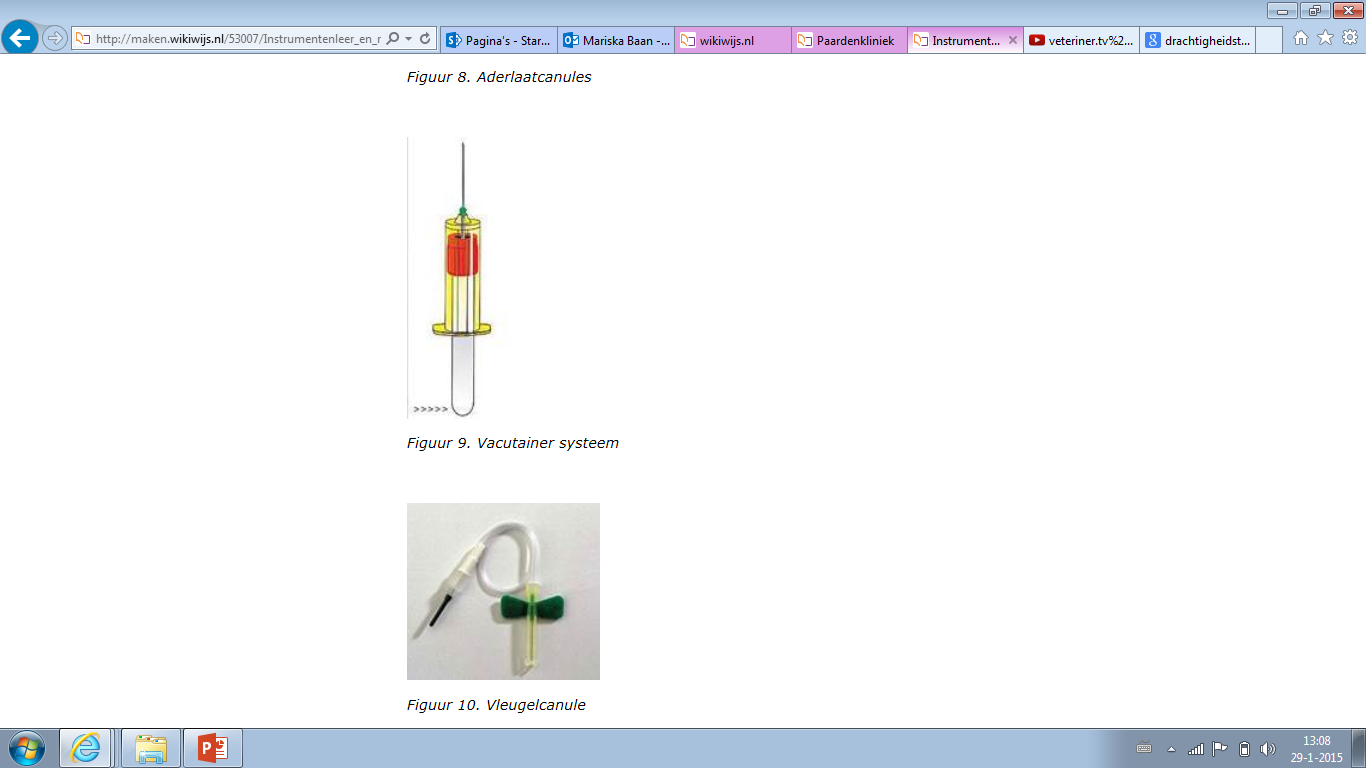 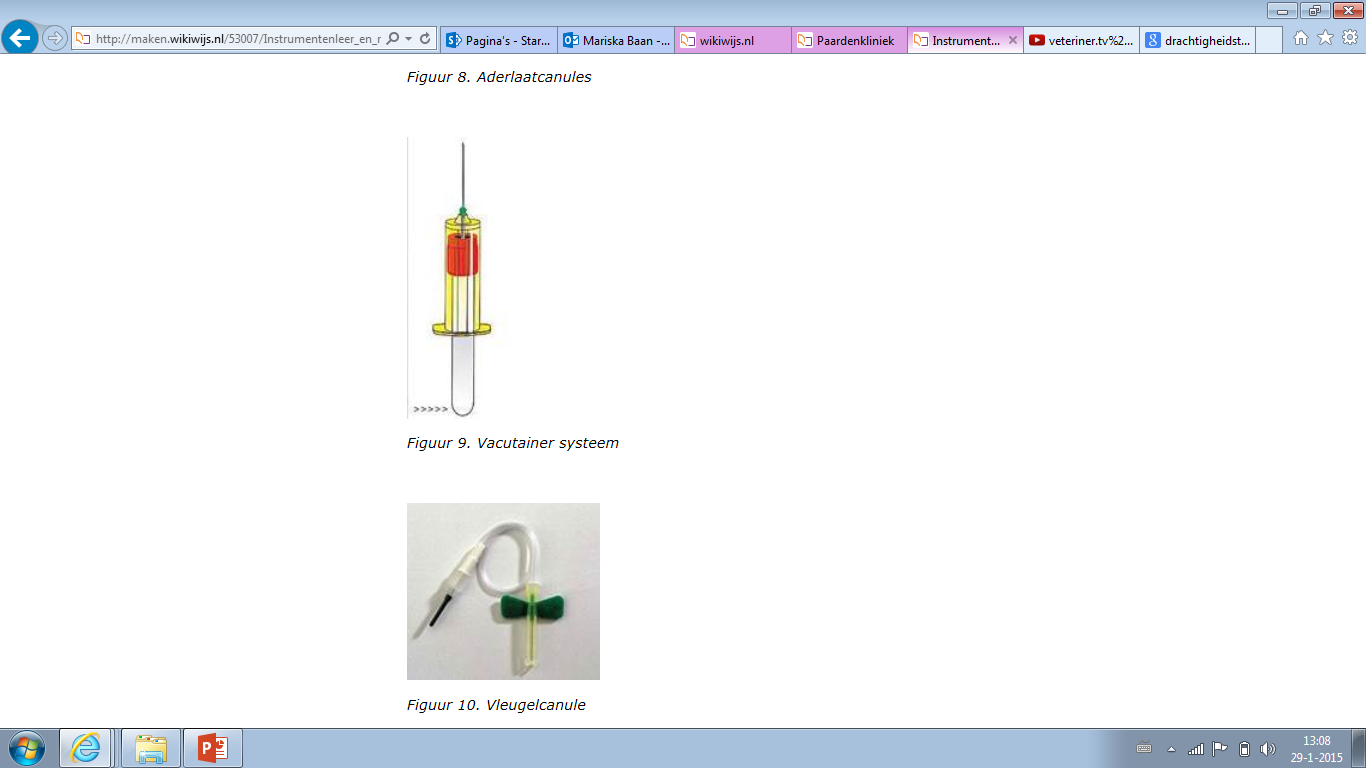 Klinisch onderzoek
Podoblok
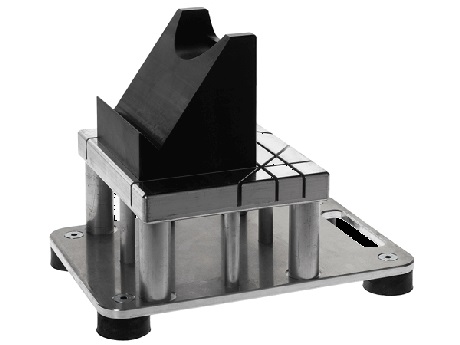 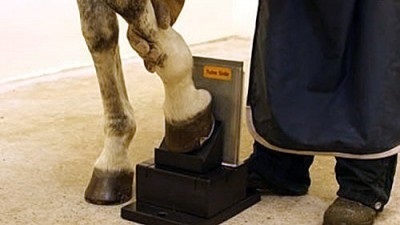 Behandeling
Antimelkdrinkring
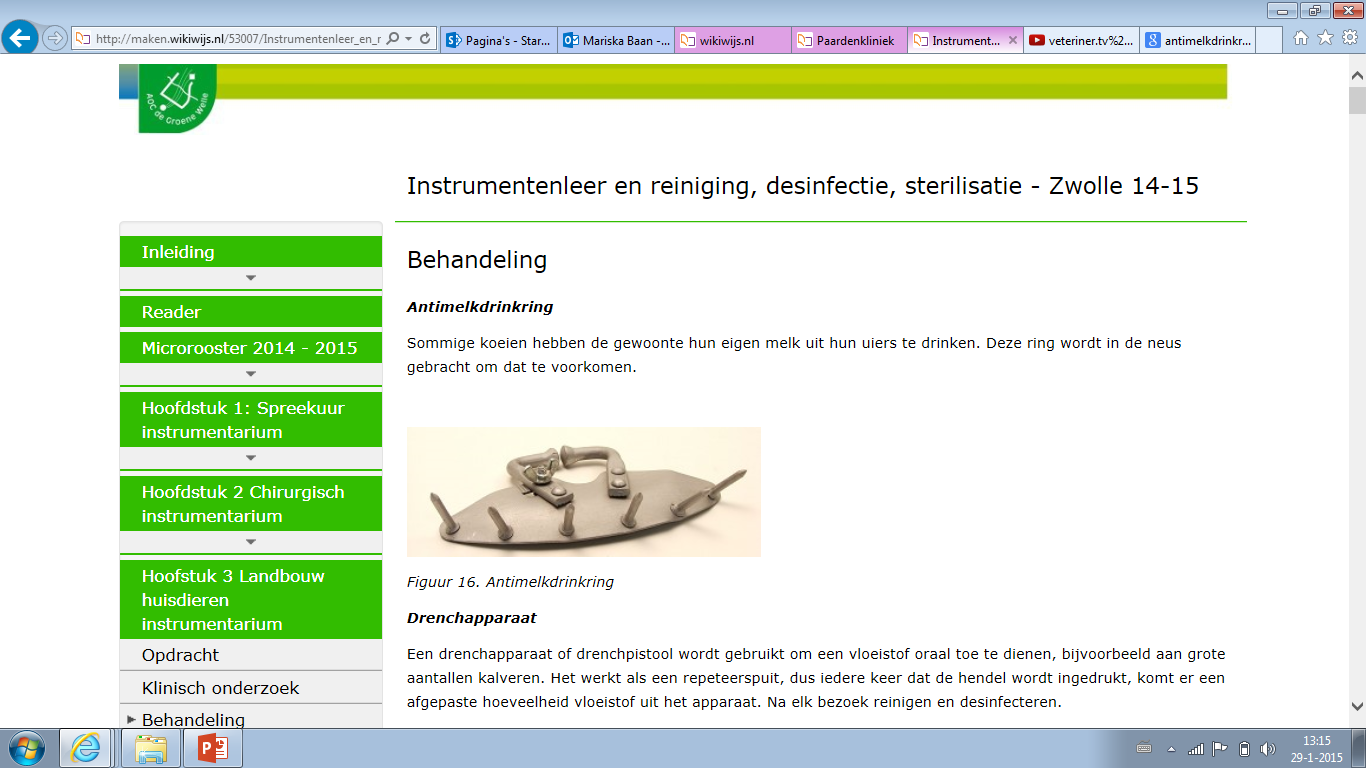 Behandeling
Drenchapparaat



Drenchpistool
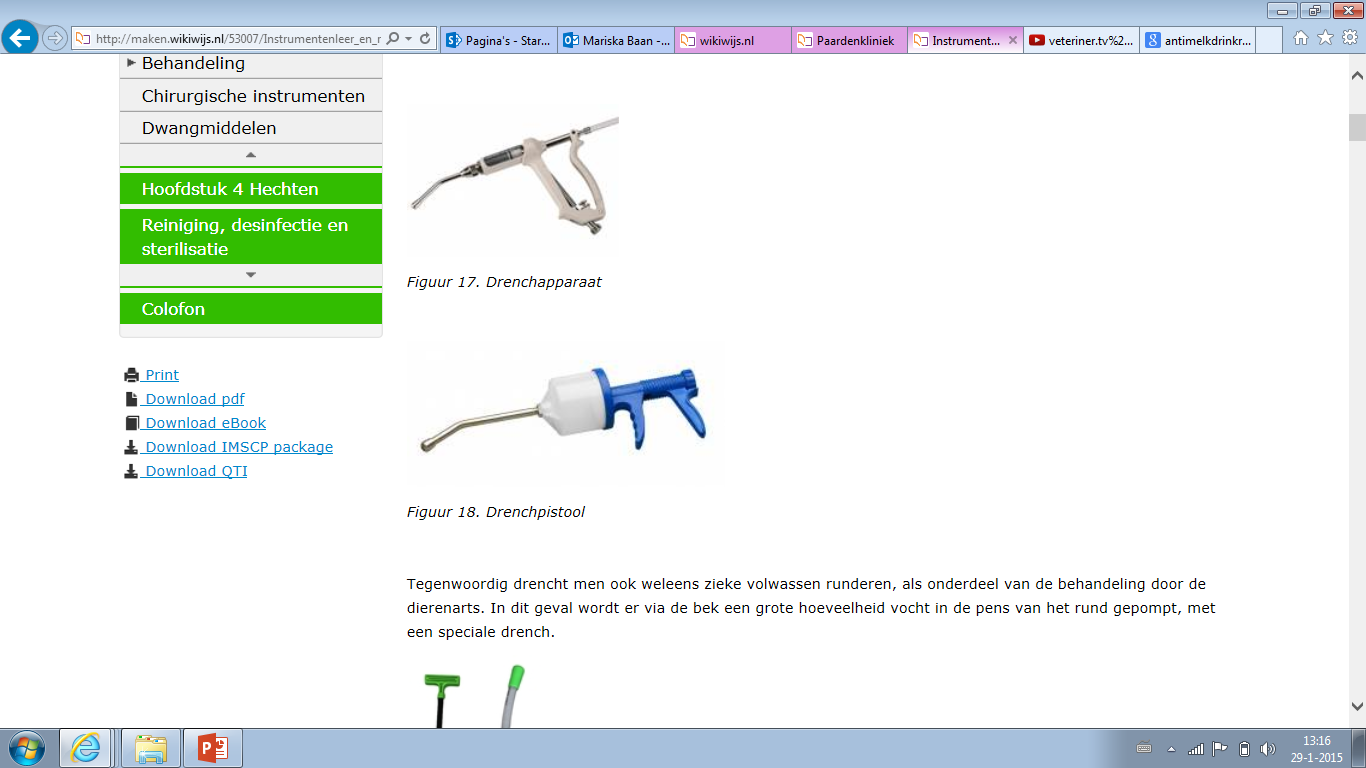 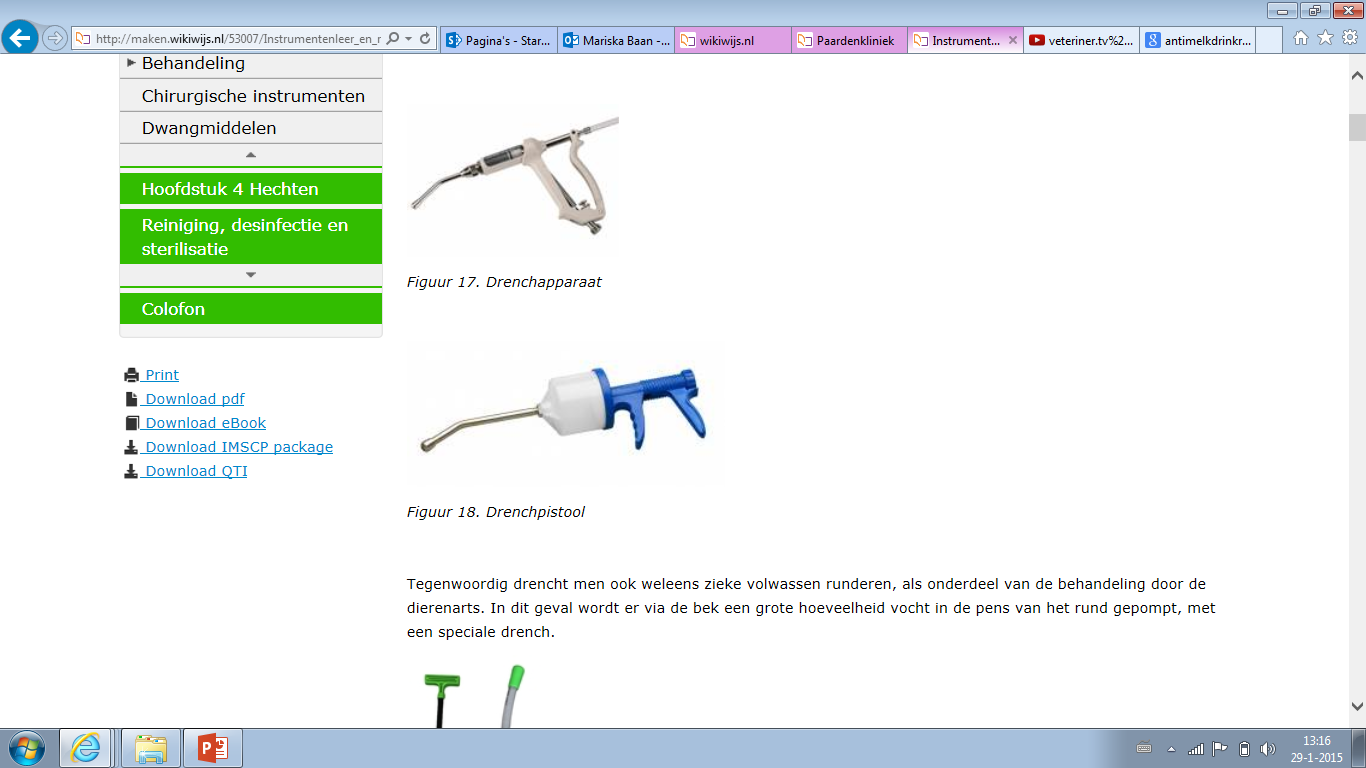 Behandeling
Drench voor het rund
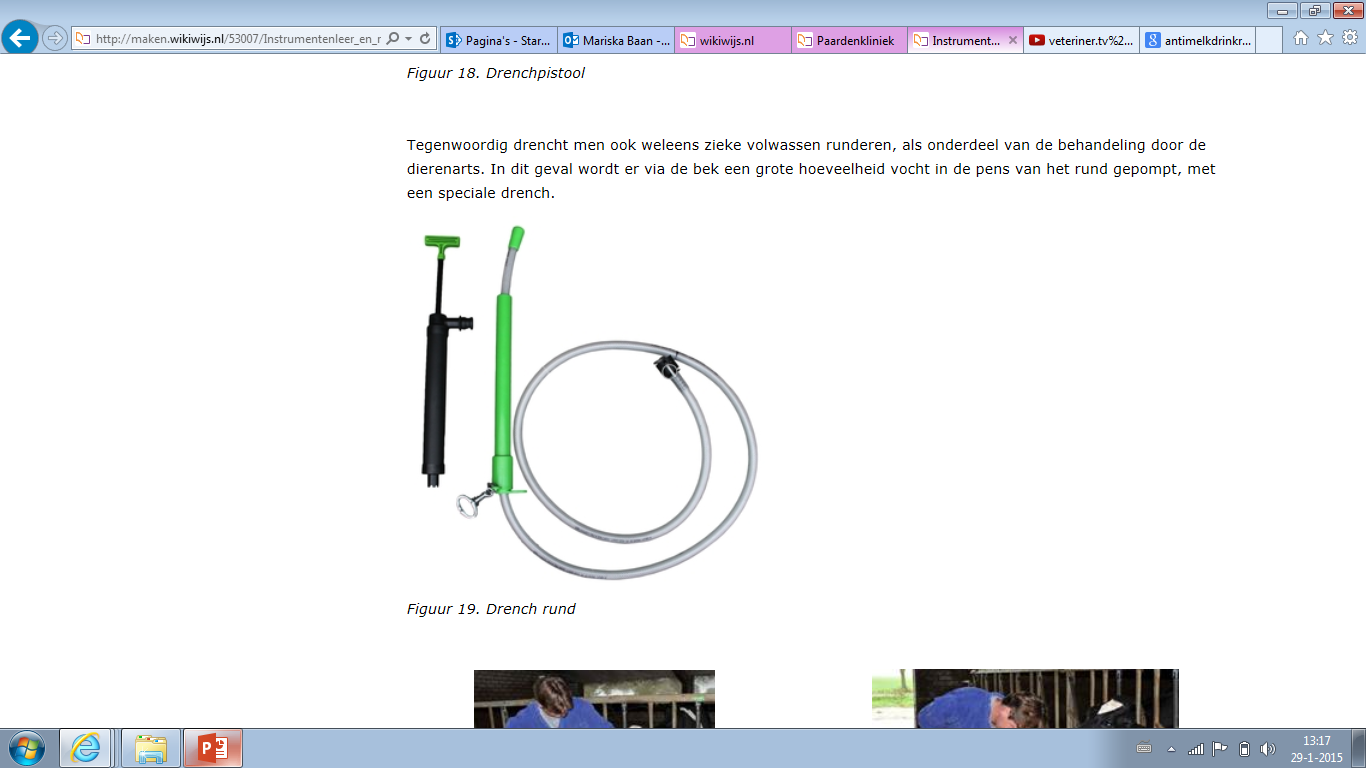 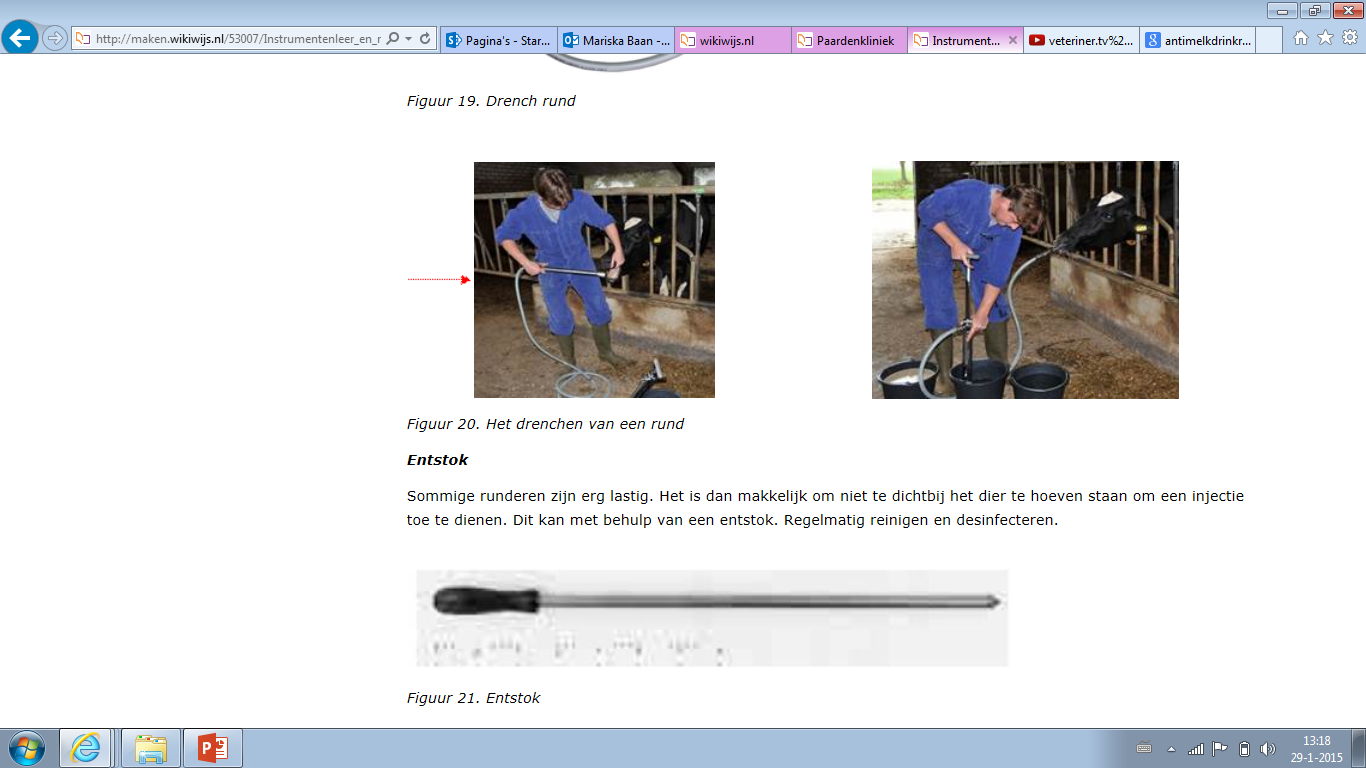 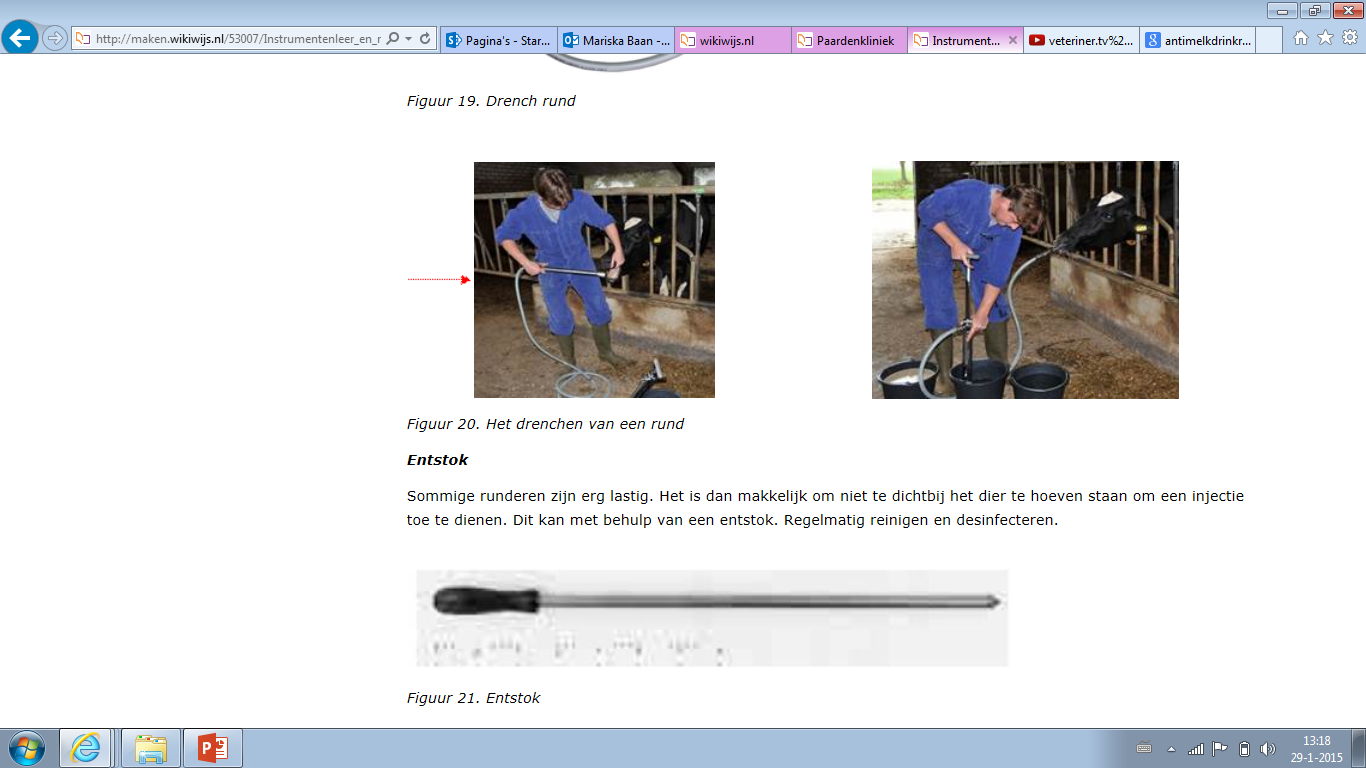 Behandeling
Entstok
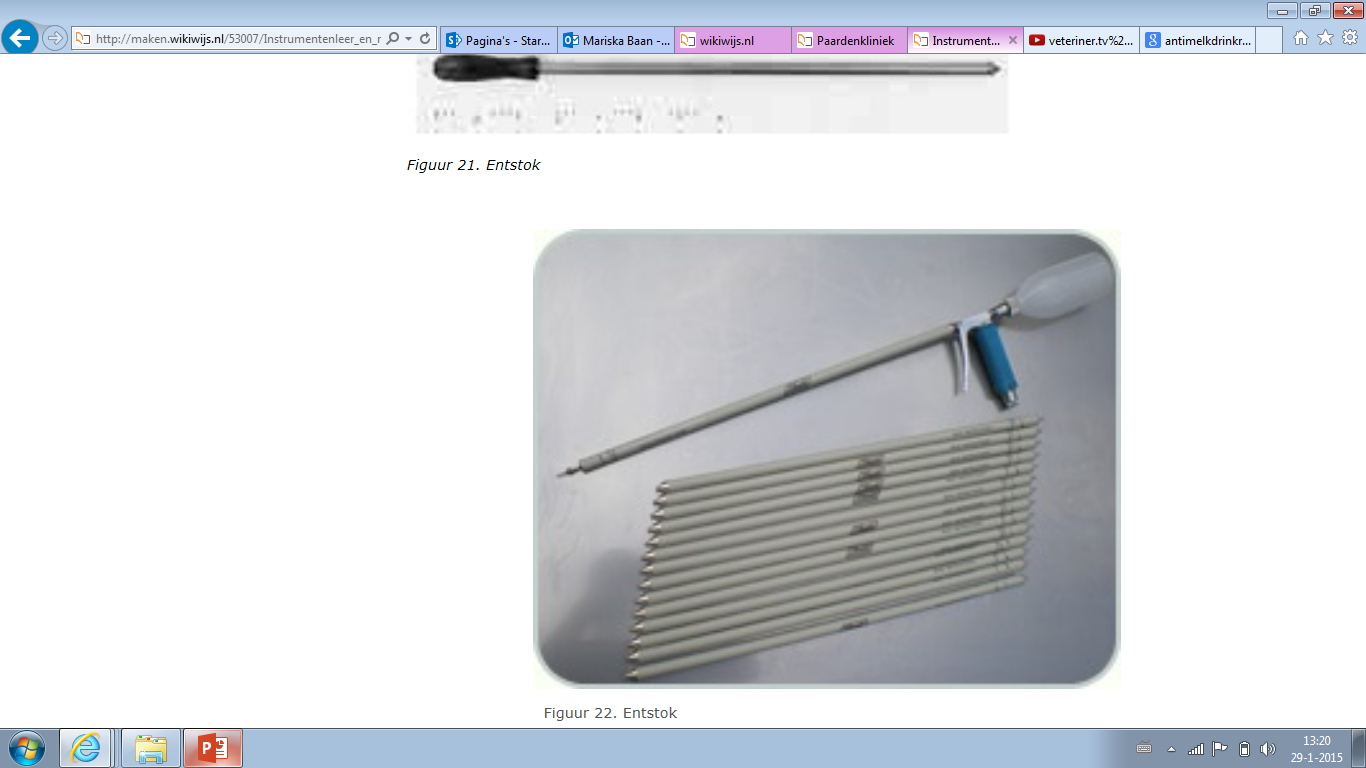 Behandeling
Revolverspuit
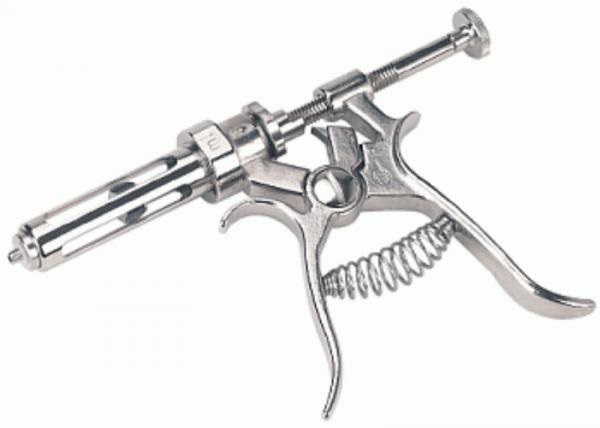 Behandeling
Instrumentarium Embryotomie / foetotomie
Foetotoom
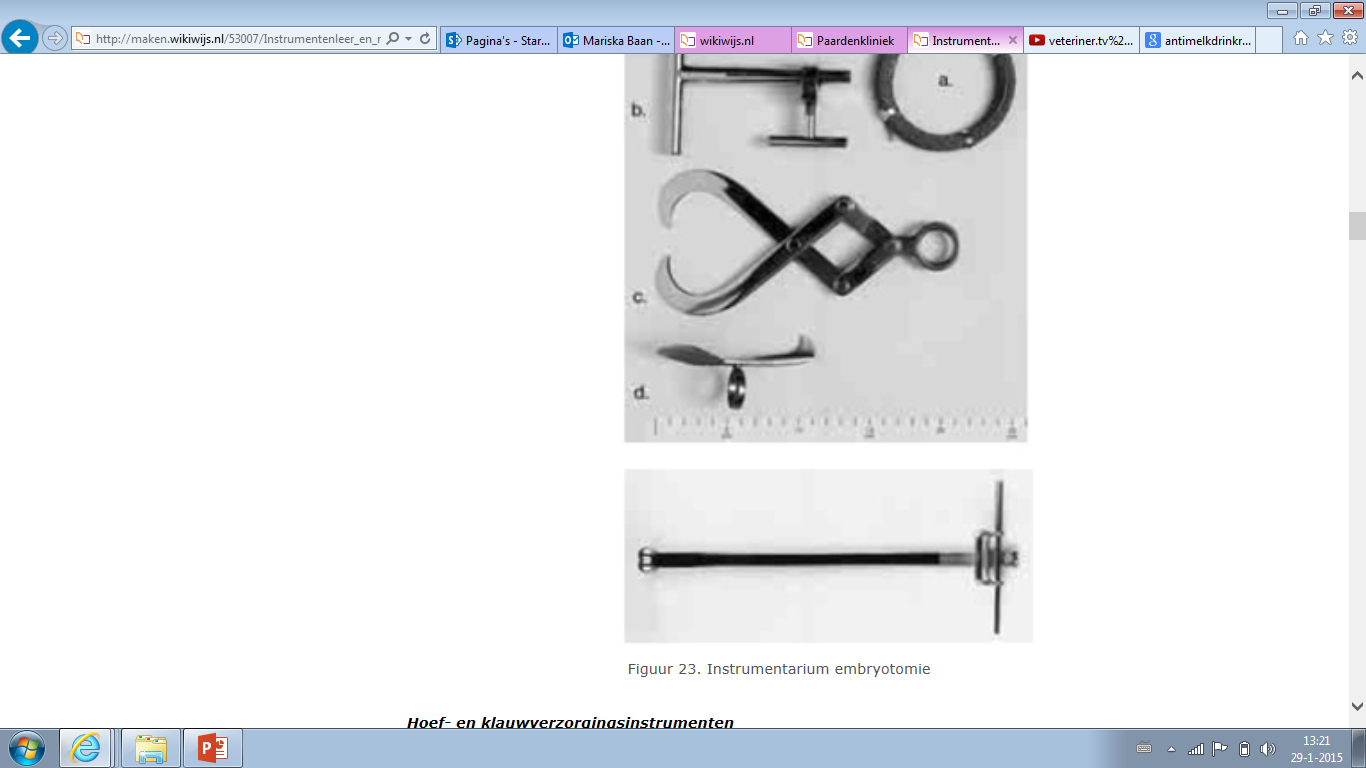 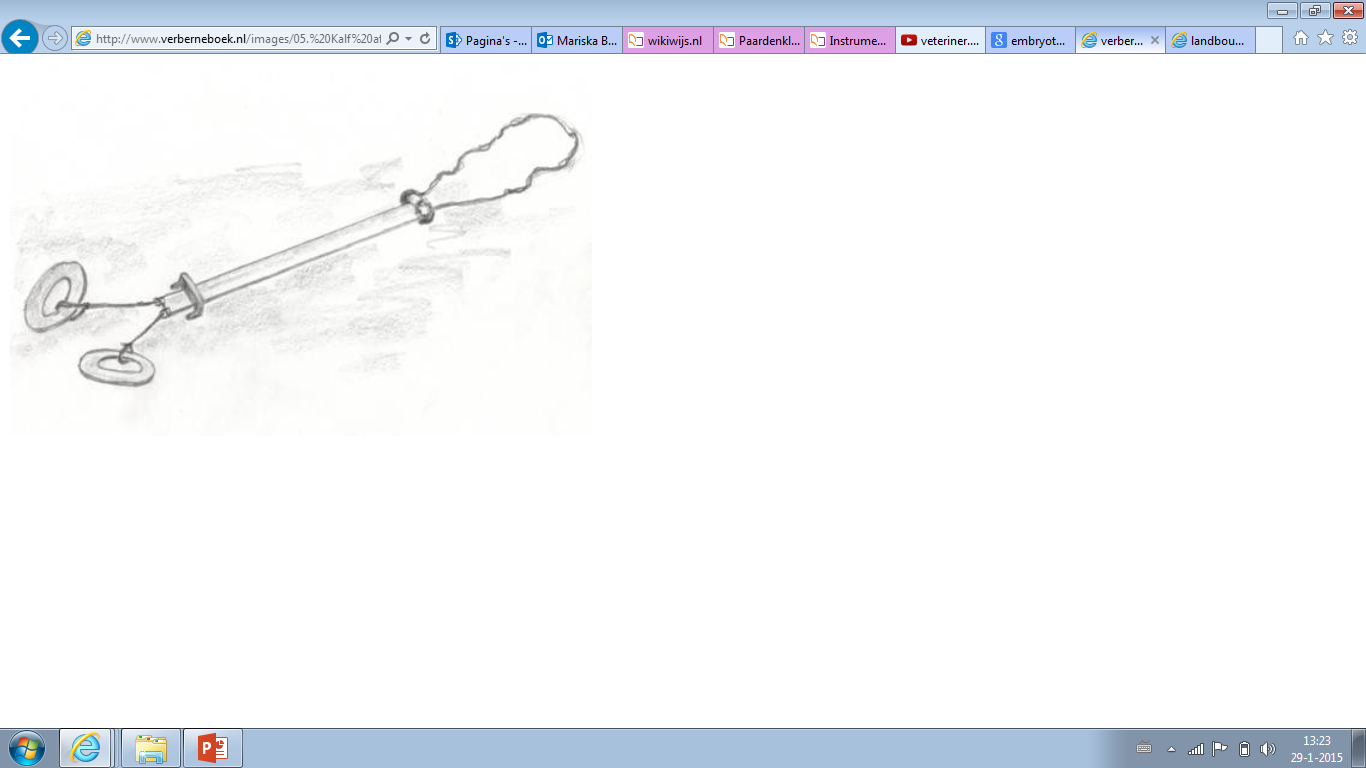 Behandeling
Instrumentarium Embryotomie / foetotomie
Draadzaag
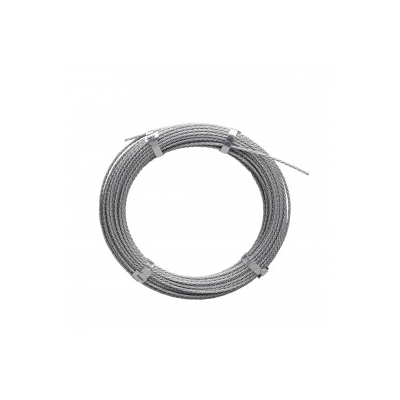 Behandeling
Instrumentarium Embryotomie / foetotomie
Handvaten (aan draadzaag)
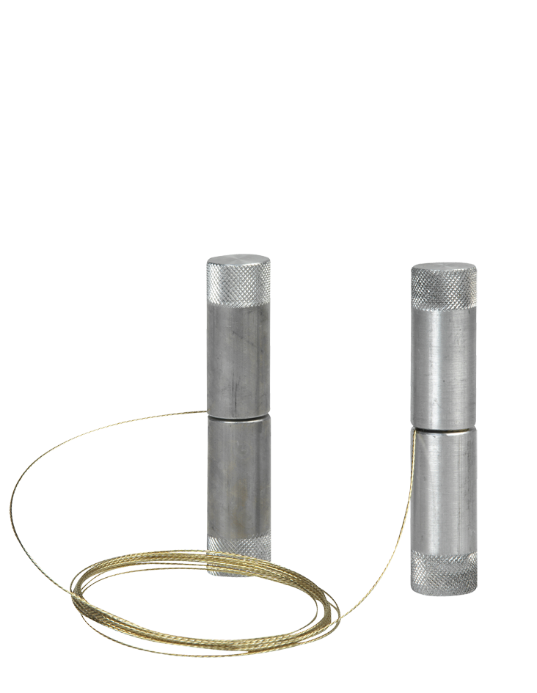 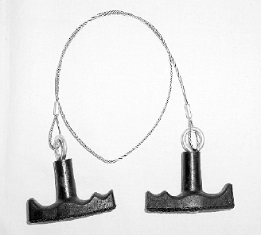 Behandeling
Instrumentarium Embryotomie / foetotomie
Vingermes
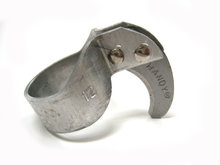 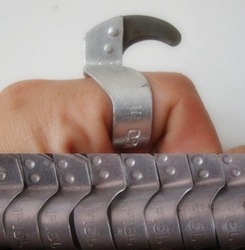 Behandeling
Instrumentarium Embryotomie / foetotomie
Verloshaak
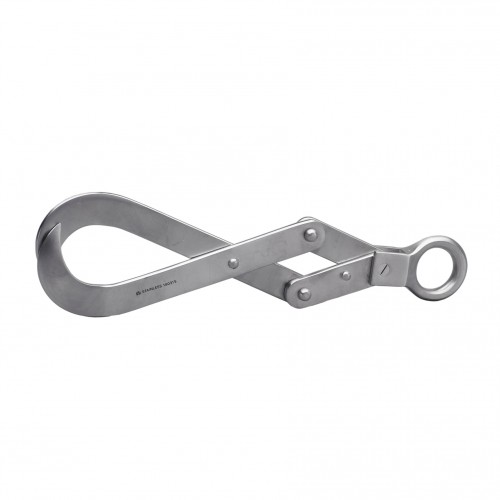 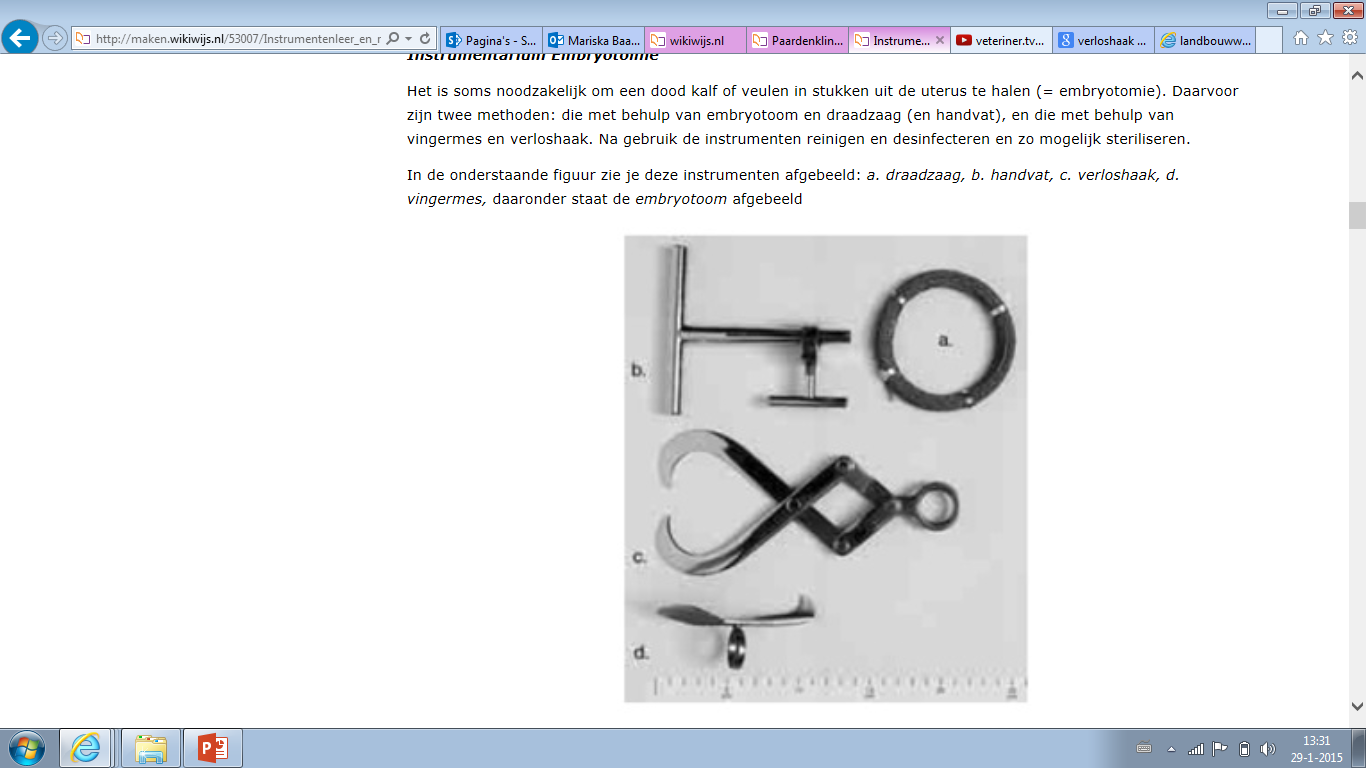 Behandeling
Hoef- en klauwverzorginsinstrumenten
Hoef-/klauwzak
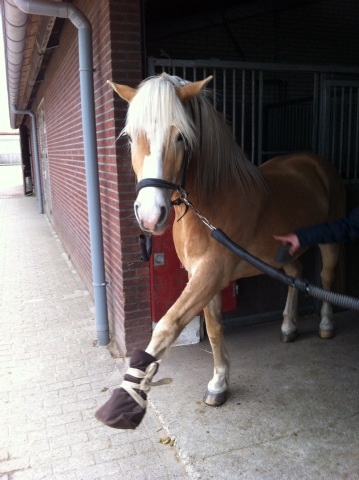 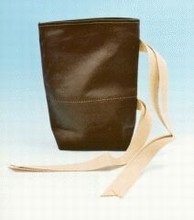 Behandeling
Hoef- en klauwverzorginsinstrumenten
Renet (links-/rechtshandig)
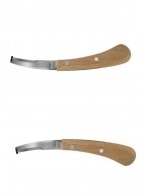 Behandeling
Hoef- en klauwverzorginsinstrumenten
Hoeftang
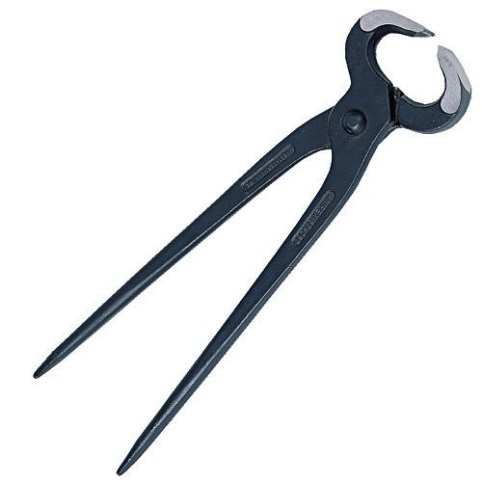 Behandeling
Hoef- en klauwverzorginsinstrumenten
Hoefrasp
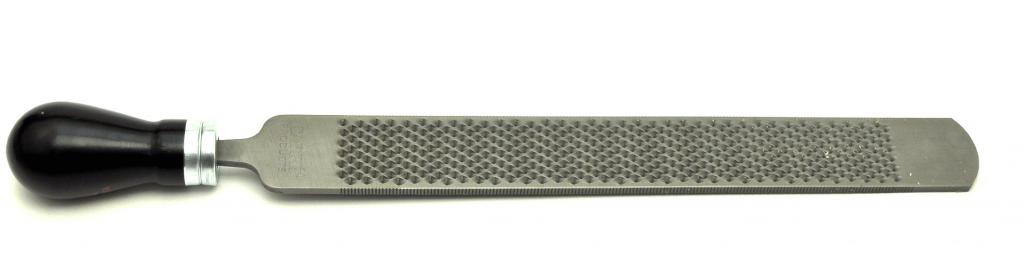 Behandeling
Hoef- en klauwverzorginsinstrumenten
Visiteertang
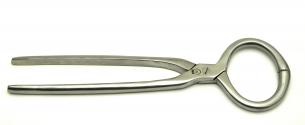 Behandeling
Kooimagneet



Kooimagneetschieter
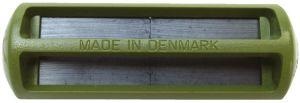 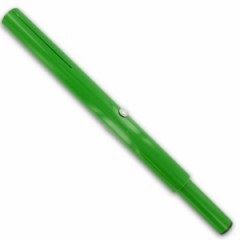 Behandeling
Pillenschieter
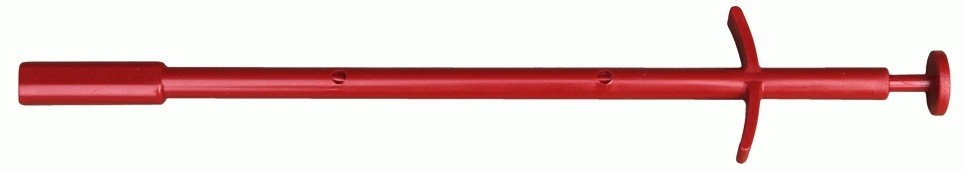 Behandeling
Onthoorningsapparaat
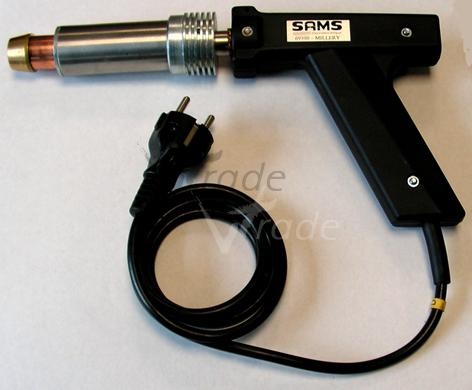 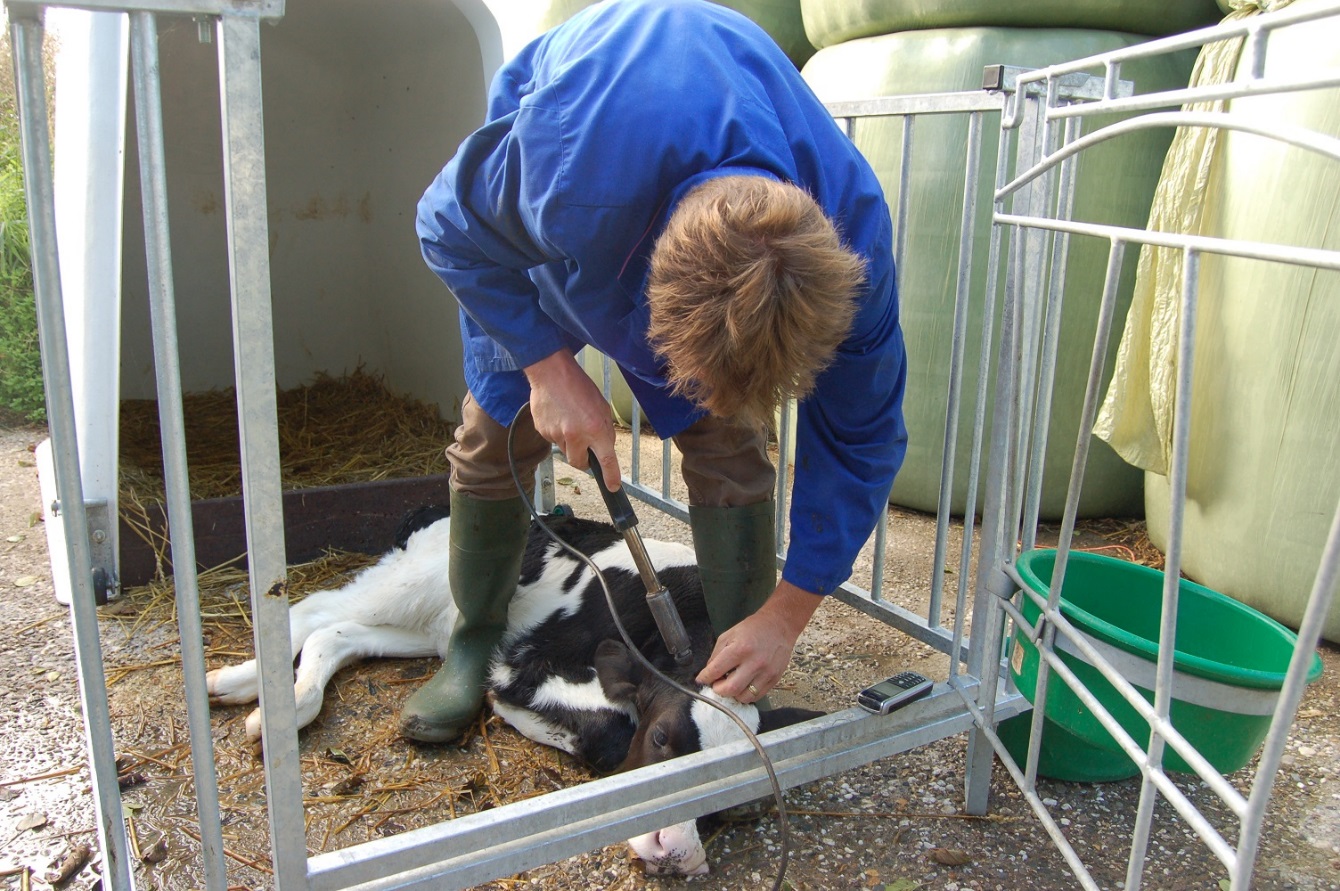 Behandeling
Oormerktang
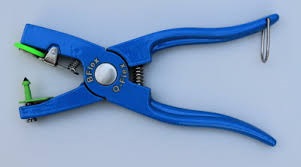 Behandeling
Penstrocart
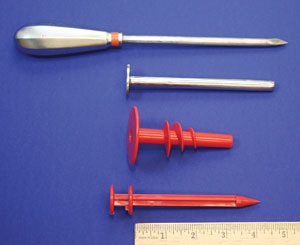 Behandeling
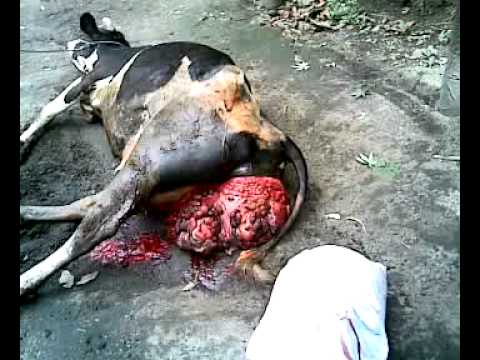 Prolapsbord
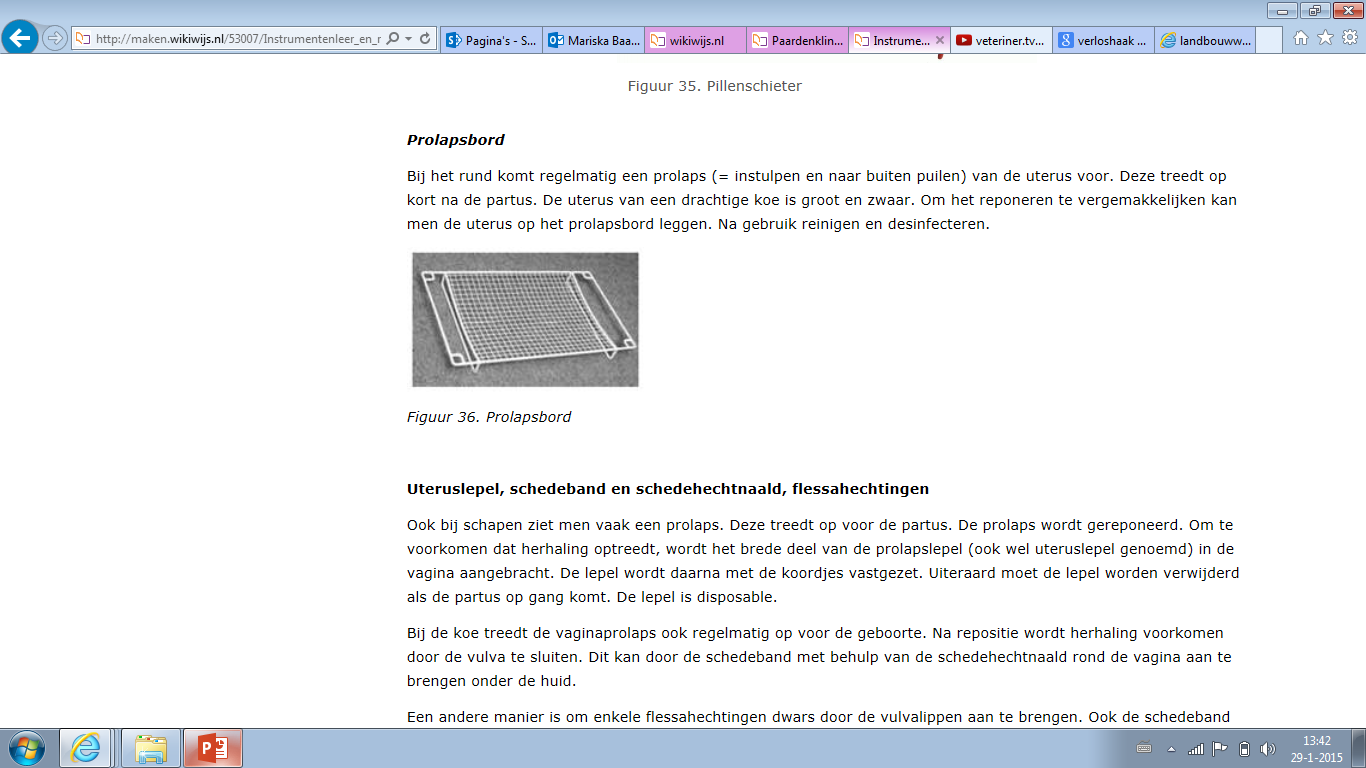 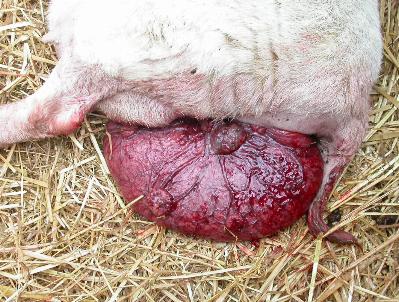 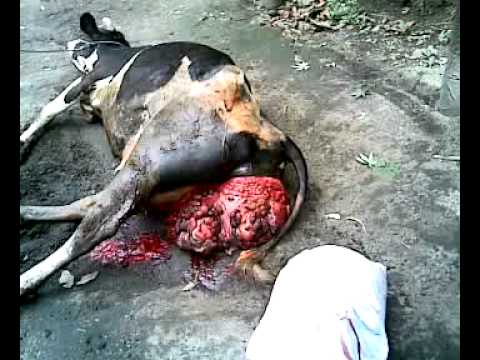 Behandeling
Bühnersenaald




Bühnerseband / schedeband
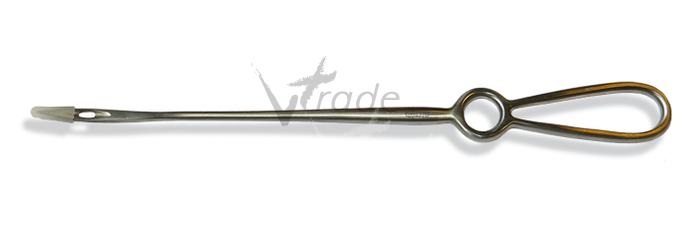 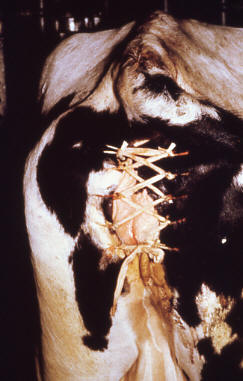 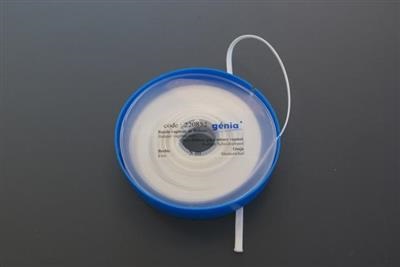 Behandeling
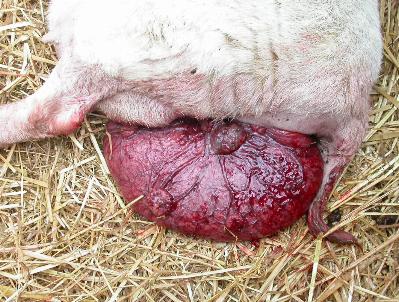 Uteruslepel




Flessahechtingen
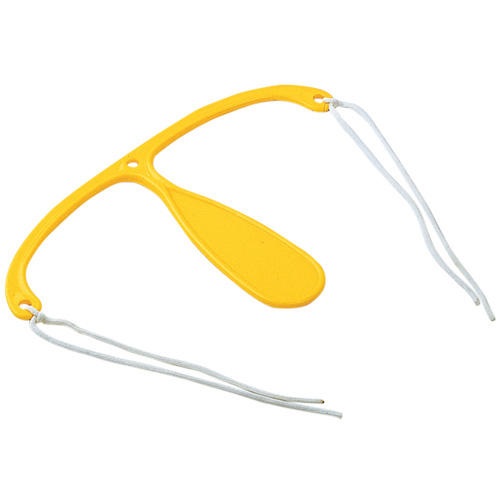 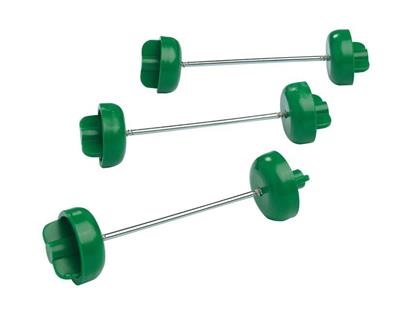 Behandeling
Gebitsbehandeling
Mondsperder
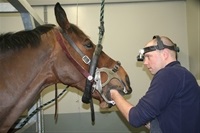 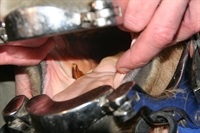 Behandeling
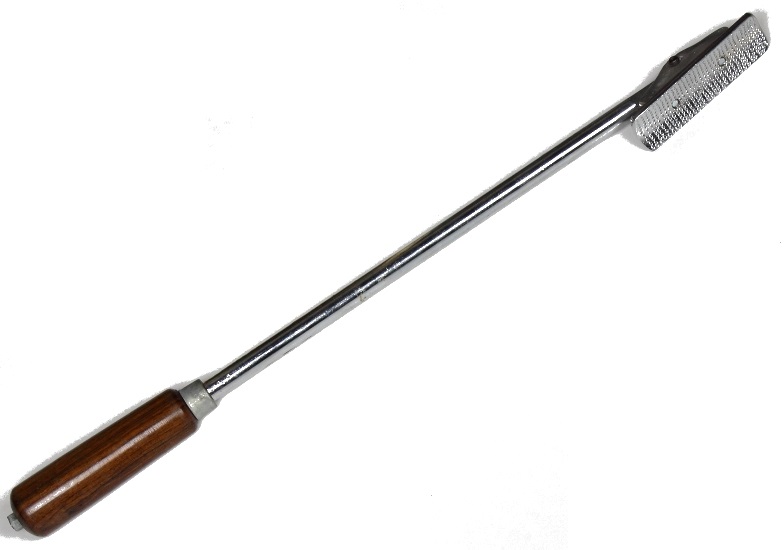 Gebitsbehandeling
Tandrasp
Behandeling
Gebitsbehandeling
Elevator (=wortelheffer):		Extractietang:
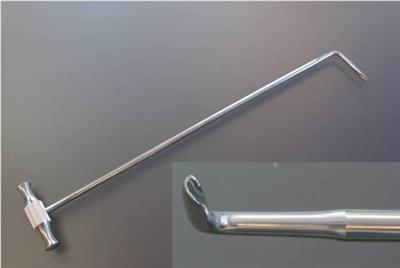 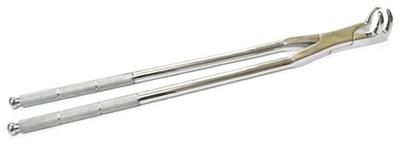 Behandeling
Sprayapparaat
Atomist





                                                                         Rugspuit
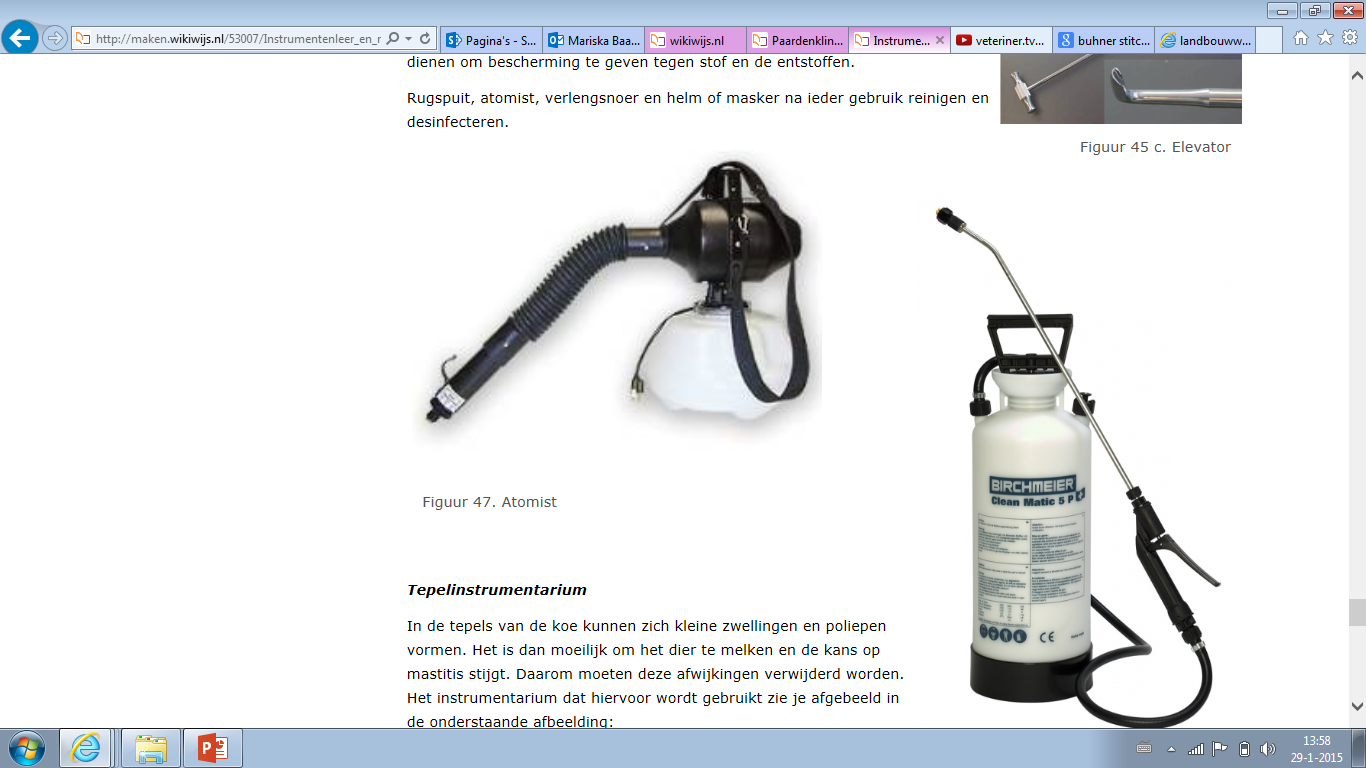 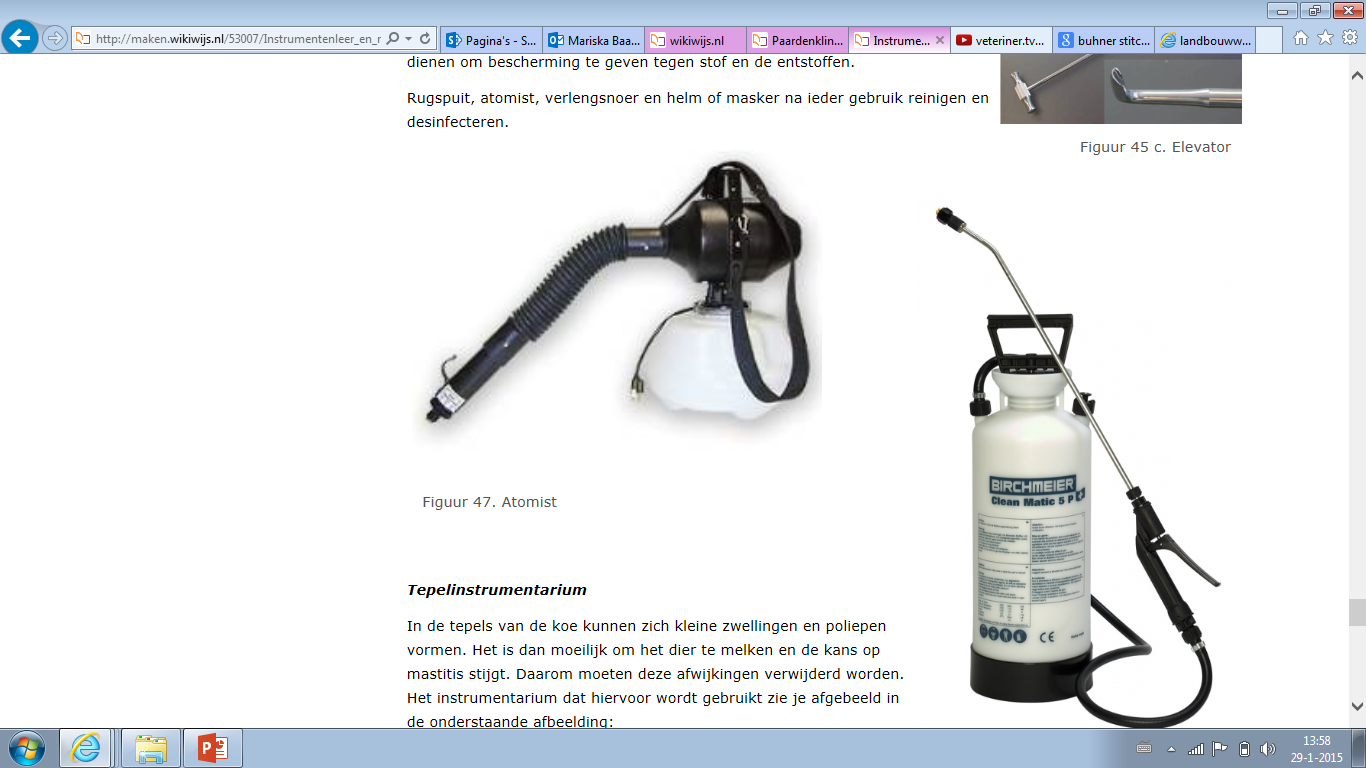 Behandeling
Tepelinstrumentarium
Tepelcanules 					Tepelhoedje:





Melknaald
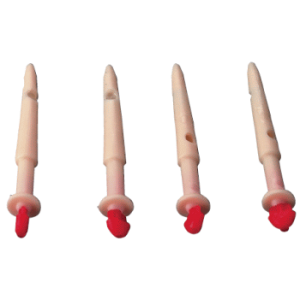 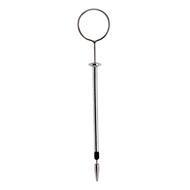 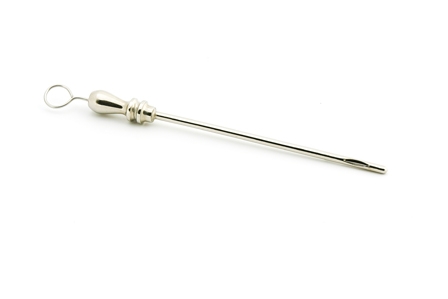 Behandeling
Tepelinstrumentarium
Tepelcurette / tepelruimer				Tepelmesje:




Tepeldilatator
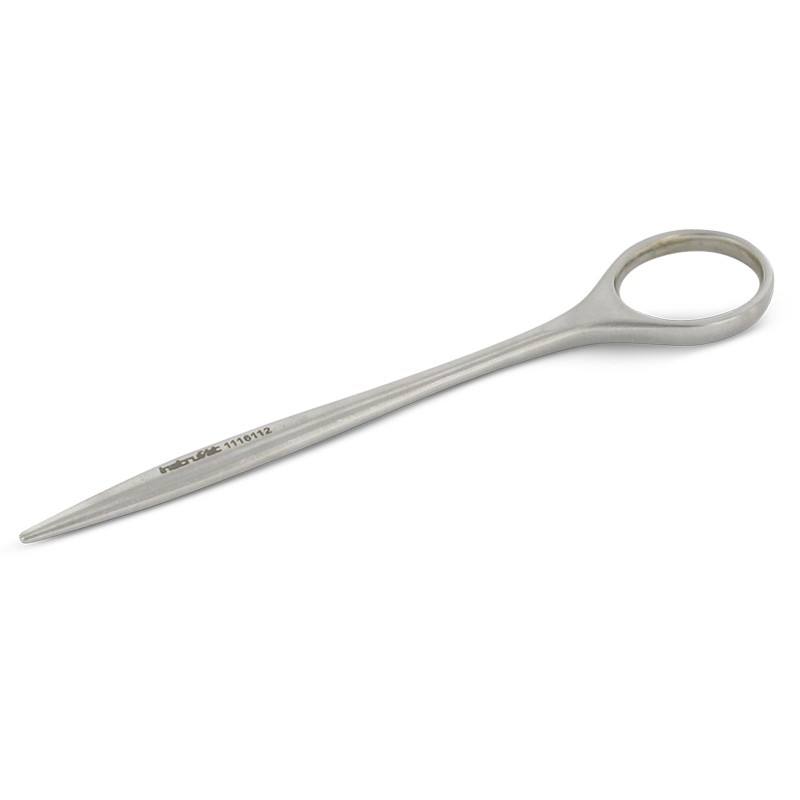 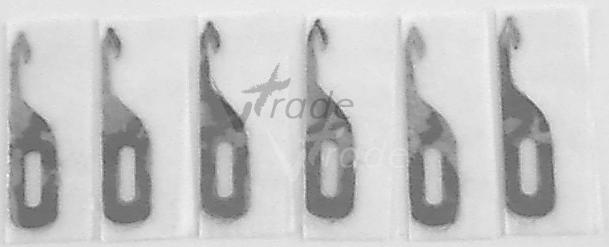 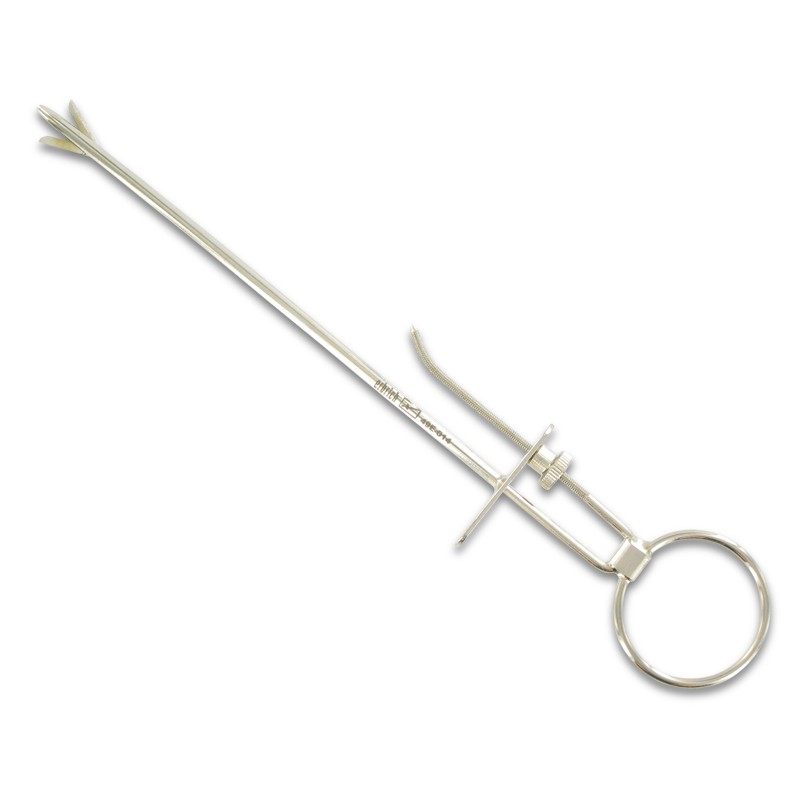 Behandeling
Verlosset
Verlosketting





Verloslus
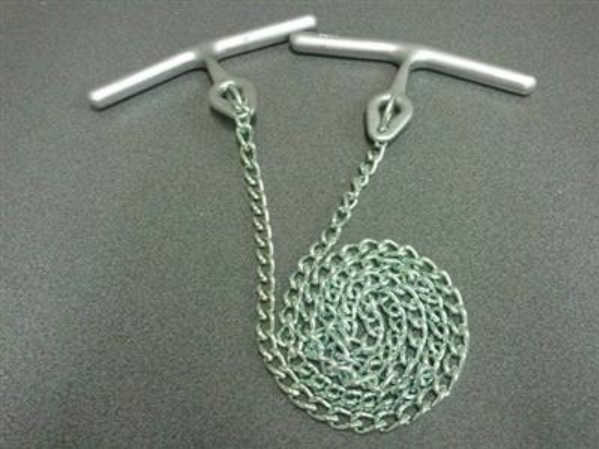 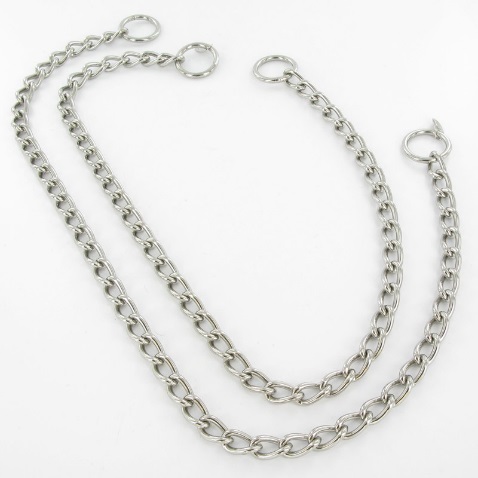 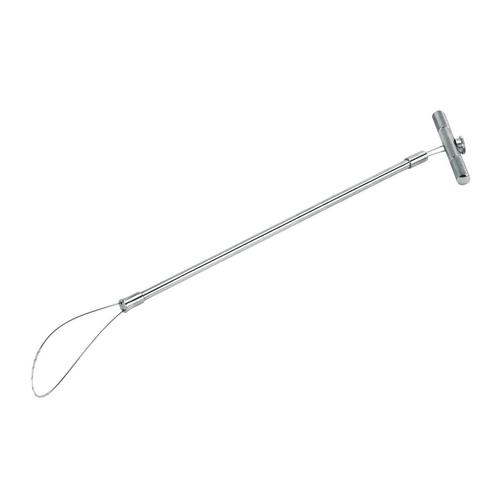 Behandeling
Verlosset
Verloshoutje (a)
Ring (b)
Ooghaak (c)
Verlostouw (e)
Vaseline (g)
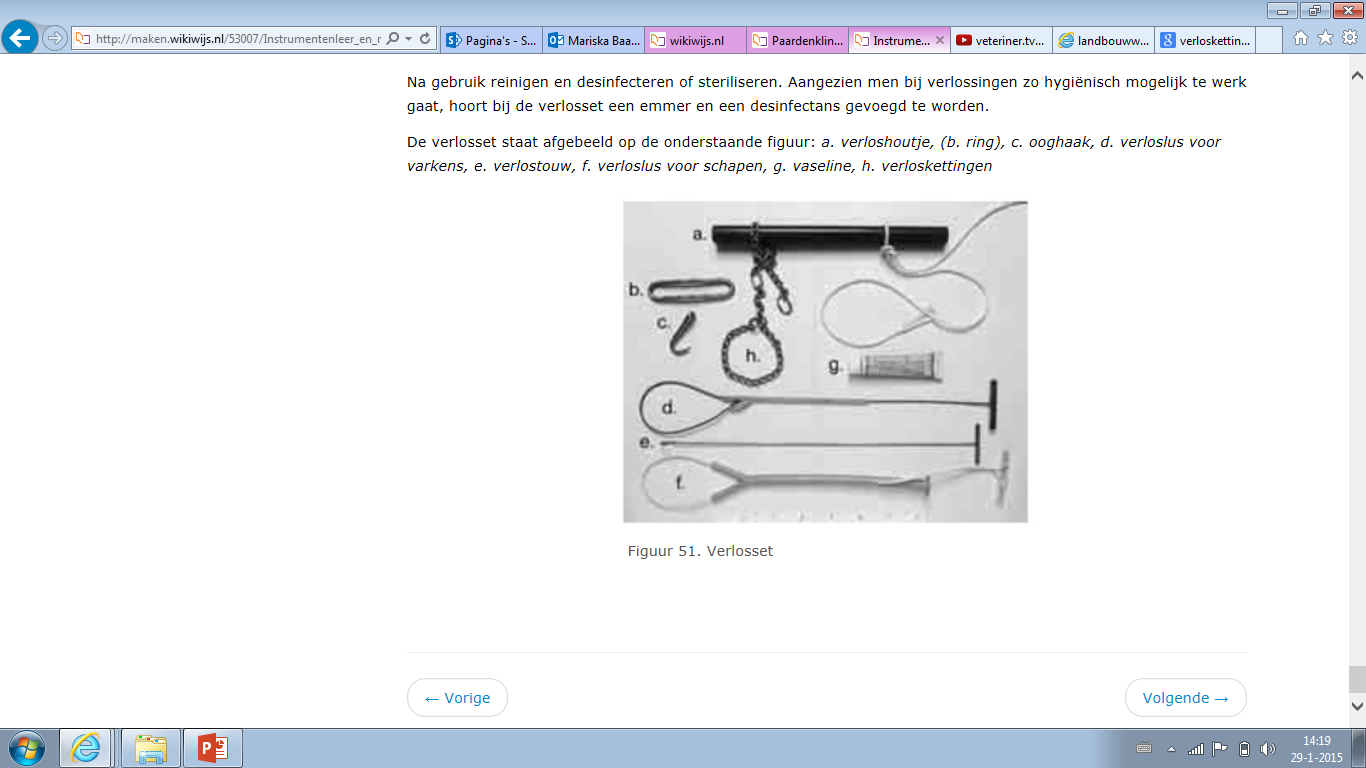 Behandeling – chirurgische instrumenten
Uterustang
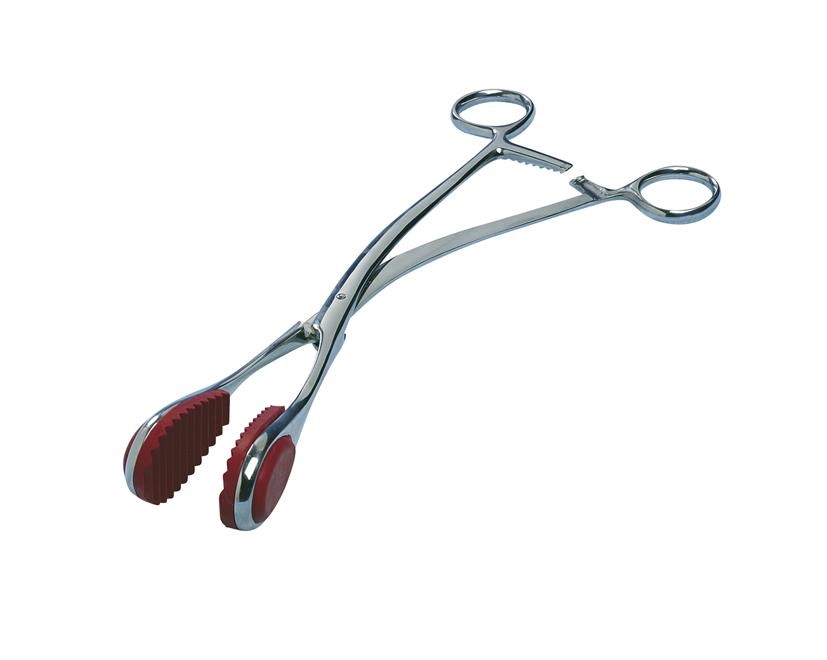 Behandeling – chirurgische instrumenten
Lebmaagfixatieset




Lebmaagfixatie via scopie:
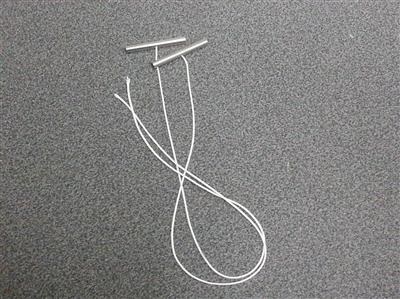 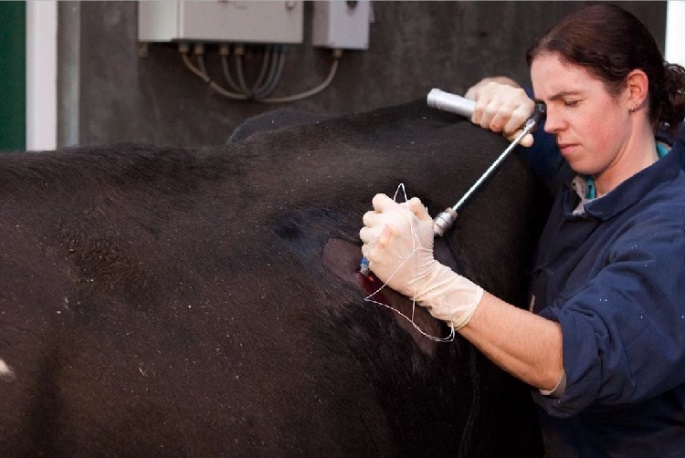 Dwangmiddelen
Praam (a)
Neusklem (b)
Mondhout (c)
Stroomprikkelaar (d) verboden
Neusringtang (e) verboden
Permanente neusring (f) verboden
Kluisters / werptuig (g)
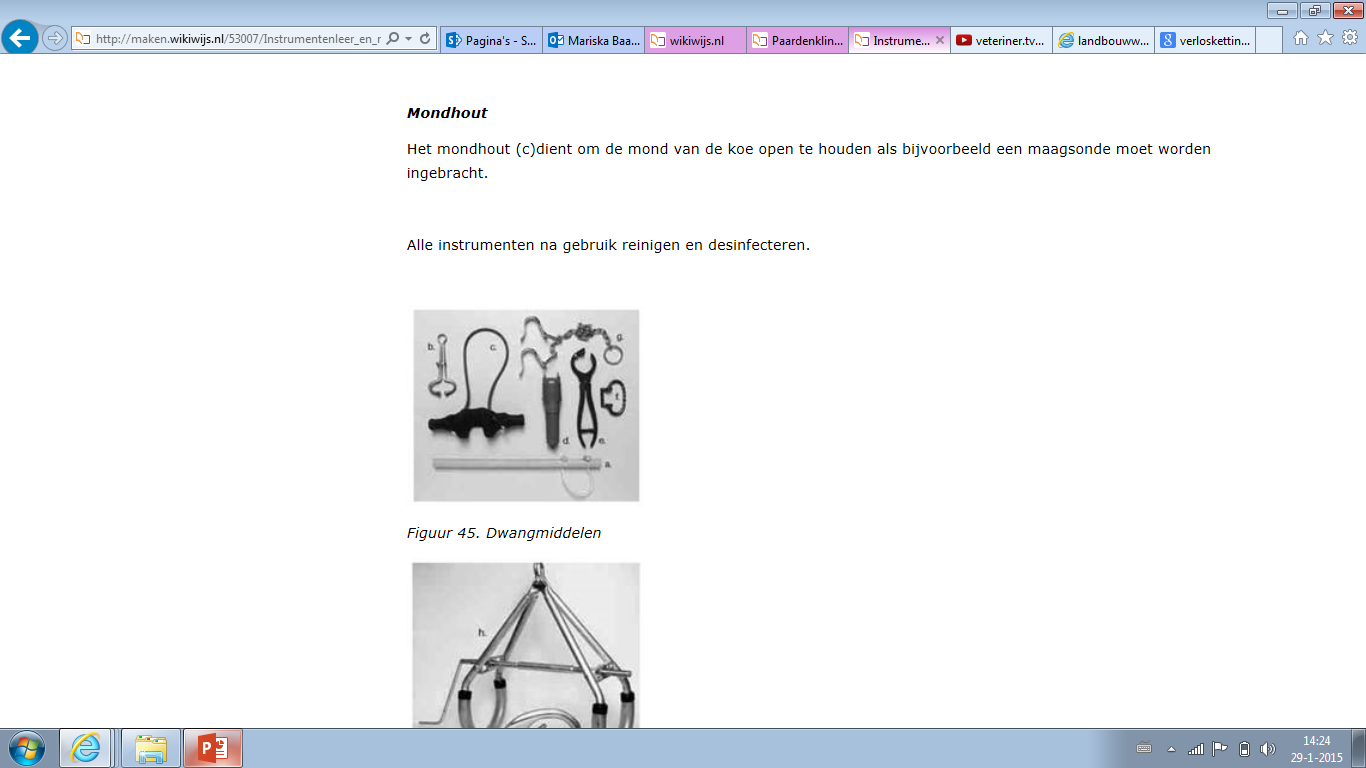 Dwangmiddelen
Linnen kluisters





Peesklem
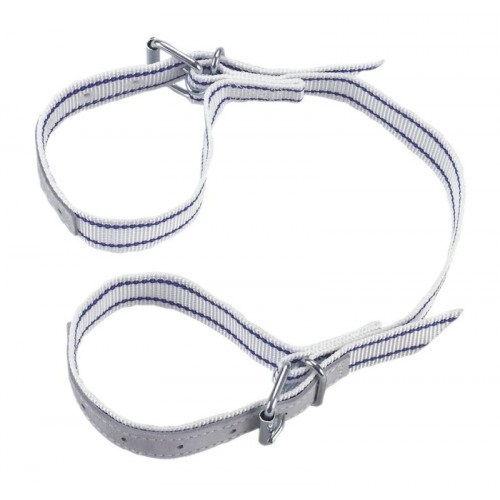 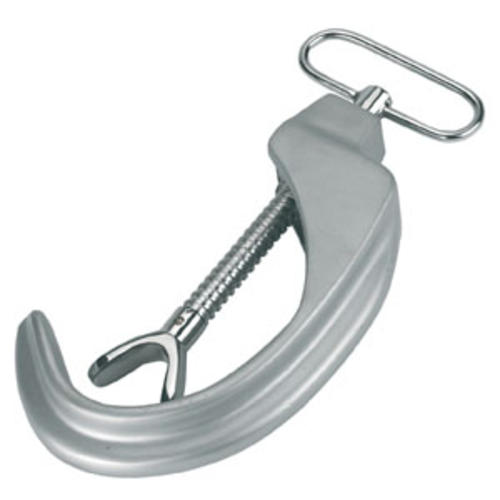 Dwangmiddelen
Juk / heupklem
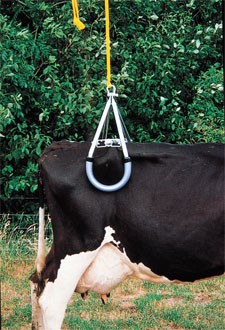 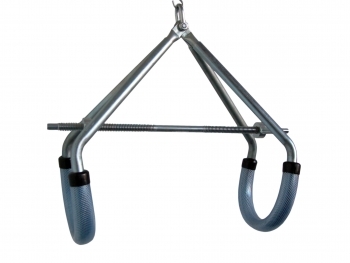